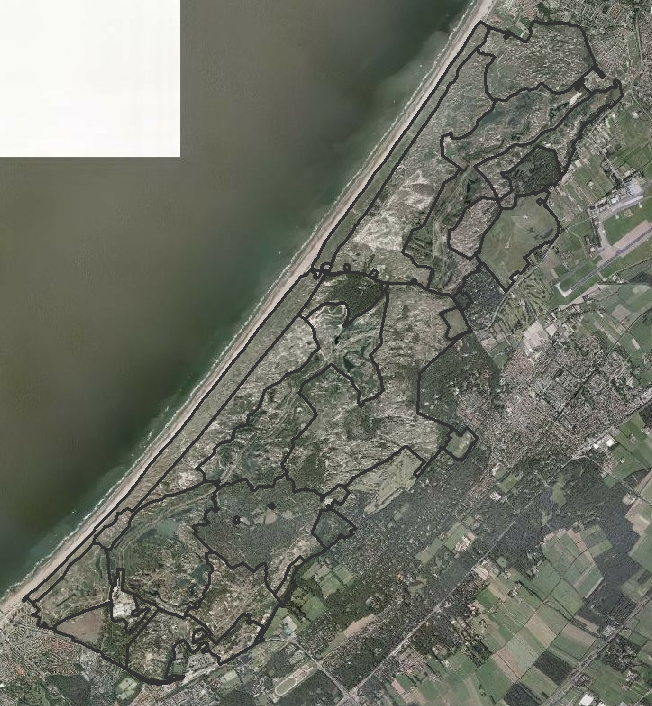 Dynamische processen in de zeereep

Legenda:
 Verstuivende zeereep initiëren en toelaten (terughoudendheid herstel stormschade)
 Tegengaan (grootschalige) struweel vorming, bevorderen vitale helmvegetaties
 Doorstuiven van zand stimuleren
--  Geen permanente barrières voor zeereep
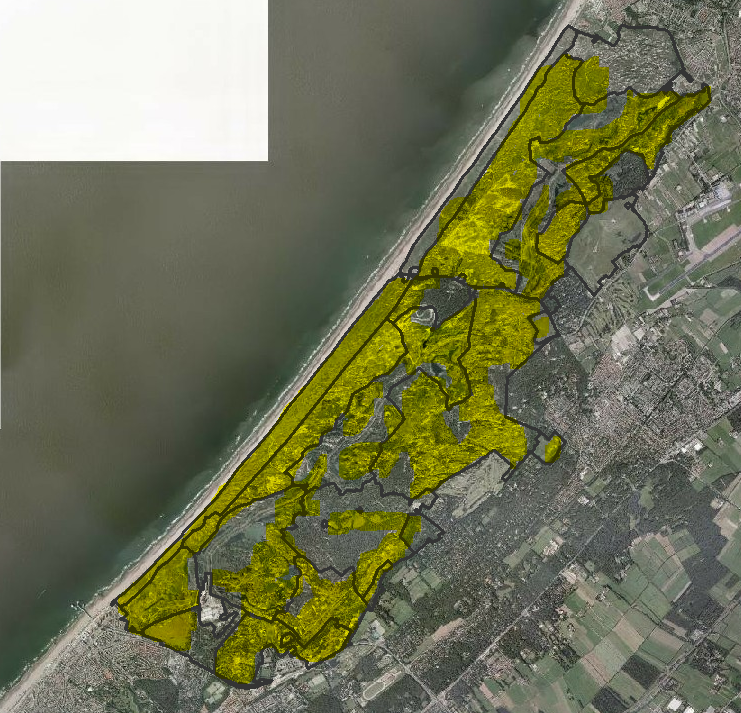 Behoud en herstel open duinlandschap

Legenda:
 Zoekgebieden kleinschalige maatregelen (plaggen, chopperen, maaibeheer, verwijderen struweel en/of begrazing)
  Gezoneerd en gefaseerd intensiveren betreding
 Optimalisatie Bendel
 Potenties uitbreiding en/of verbetering  grijs duin (voortzetting maaibeheer en/of begrazing)
 Overloop van herstelproject Helmduinen naar het oosten fietspad
 Kwaliteitsverbetering Dorendel en Friezewei door gefaseerd en kleinschalig chopperen










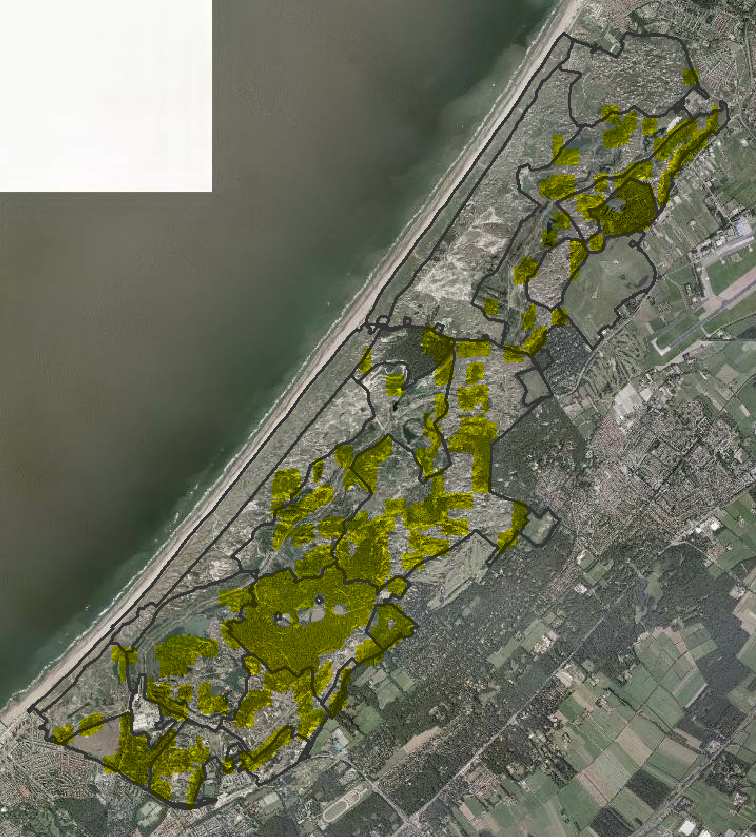 Hogere kwaliteit duinbossen door veroudering en geleidelijk omvormingsbeheer

Legenda:
 Verwijderen exoten vochtige duinbossen
 Geleidelijke omvorming naaldbos richting droog duinbos, met dominantie van loofhout
 Beperken aandeel exoten



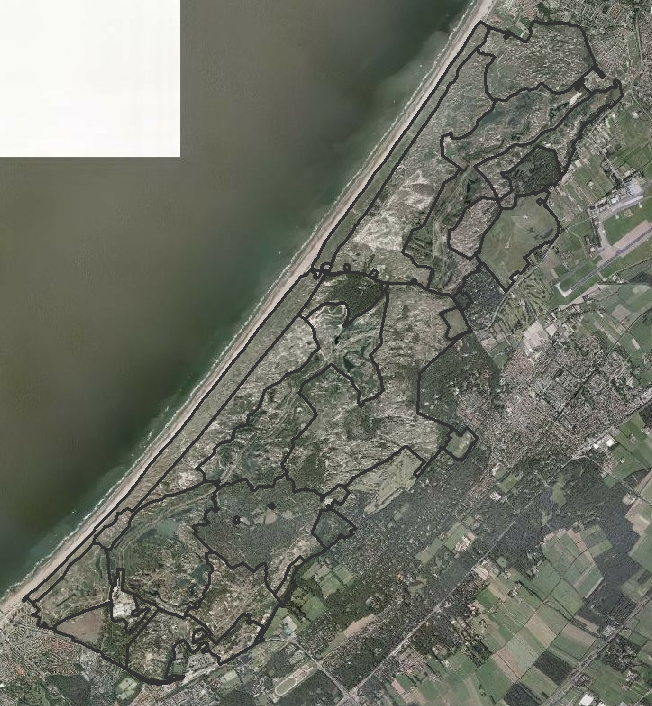 Uitbreiding en kwaliteitsverbetering van natte en vochtige duinvalleien

Legenda:
 Vervolgbeheer herstelprojecten (maaibeheer en/of begrazing)
 Lokaal afgraven maaiveld Bendel
 Verschralen vochtige delen Lentevreugd
 Kwaliteitsverbetering moeras Plassen van Simon
 Kwaliteitsverbetering moerasvegetaties Monkedel
 Optimalisatie kwelplassen De Aardappellandjes











